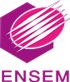 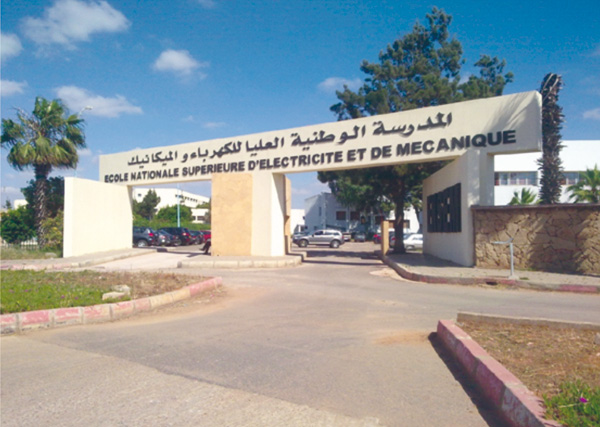 Thèse présentée par 
AIT HADDOUCHANE Zineb
Equipe de la recherche dans la formation en Sciences de l’ingénieur
Ecole Nationale Supérieure d’Electricité et de Mécanique –

aithaddouchane.zineb@gmail.com
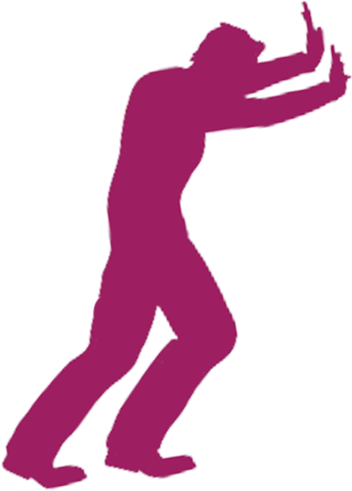 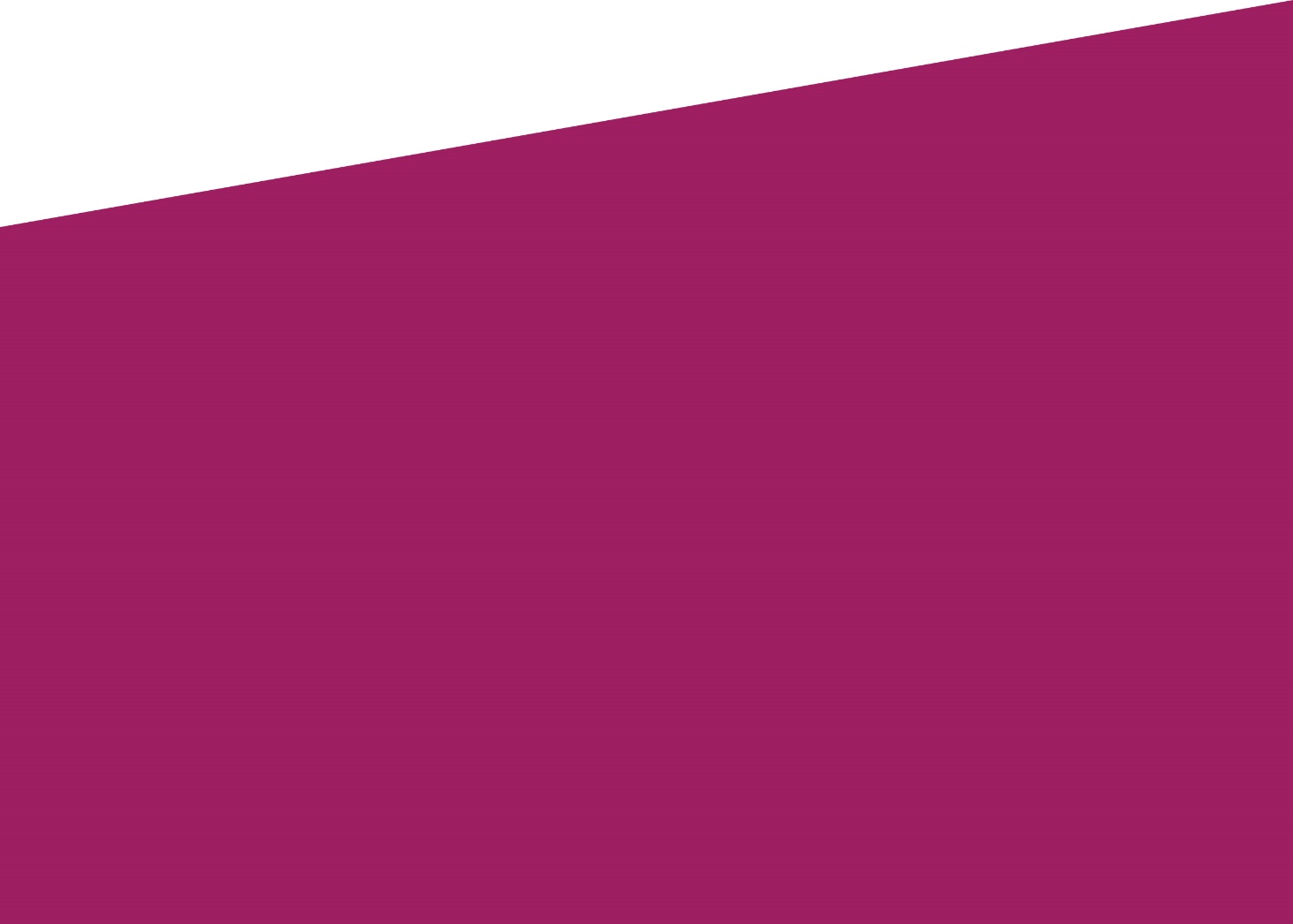 Adéquation entre la formation dans les écoles d’ingénieurs marocaines et les profils métiers face à la mondialisation
29 Mars 2018
Projet RIIME
PLAN
Contexte de la thèse
Présentation de la problématique et des hypothèses de recherche
Méthodologie de recherche
Premiers résultats
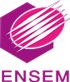 2
Projet RIIME
29 Mars 2018
Contexte de la thèse
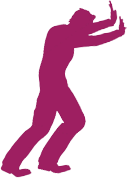 Amélioration de la qualité de la formation des ingénieurs






Participer à la réalisation des projets économiques ayant pour objectif la croissance du Maroc
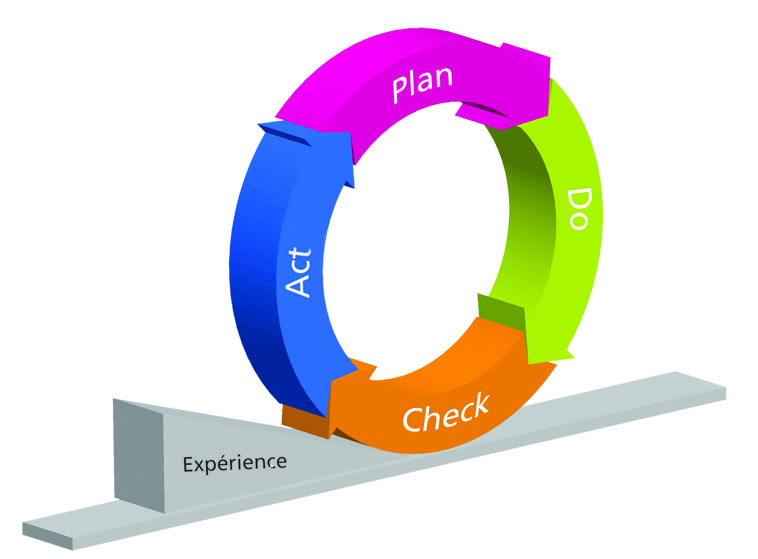 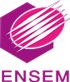 3
Projet RIIME
29 Mars 2018
Contexte de la thèse : projets économiques
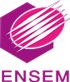 (Ministère de l’industrie, du commerce et des nouvelles technologies)
4
Projet RIIME
29 Mars 2018
Rôle de la formation
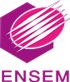 5
Projet RIIME
29 Mars 2018
Présentation de la problématique : Constats (1)
En 2015, le ministre de l’enseignement supérieur énonce : 

« les formations offertes aux élèves-ingénieurs doivent être adéquates avec les besoins du marché du travail tout en flanquant le développement industriel ainsi que les changements économiques en cours. »
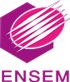 6
Projet RIIME
29 Mars 2018
Présentation de la problématique : Constats (2)
* En 2016, le ministre de l’enseignement supérieur indique que la Maroc « gère toujours le quantitatif ; notre défi est le qualitatif. Nos formations ne sont pas encore satisfaisantes ».

* Le 13 Octobre 2017, sa Majesté le Roi Mohamed VI a confirmé que : 
« Aujourd’hui, les Marocains veulent que leurs enfants bénéficient d’un enseignement de qualité … qui leur permette d’accéder au marché du travail, et de s’y insérer aisément, et qui contribue à la promotion individuelle et collective. Et non un enseignement qui fonctionne comme une machine à fabriquer des légions de diplômés chômeurs. »
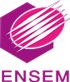 7
Projet RIIME
29 Mars 2018
Construction de la problématique
Parmi les axes qui constituent la problématique de notre système de formation, nous trouvons : 
La résistance au changement des méthodes d’apprentissage de l’équipe pédagogique, 
la réticence de remplacement de quelques heures des matières techniques par des heures de matières non techniques et la coordination improductive.  
les lauréats ne sont pas bien préparés pour répondre aux exigences du marché de travail, avec une non-implication des industriels pour l’établissement d’un système éducatif performant.
…
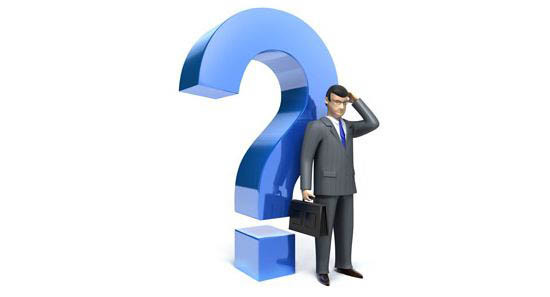 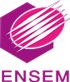 8
Projet RIIME
29 Mars 2018
Problématique générale
Comment pourrait-on améliorer la qualité de la formation des ingénieurs génie mécanique pour qu’ils répondent adéquatement aux compétences requises par le marché de l’emploi ?
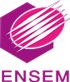 9
Projet RIIME
29 Mars 2018
Problématique
Question générale de recherche 1 : Est-ce que la formation de l’ingénieur génie mécanique répond aux besoins du marché du travail?
 
Question générale de recherche 2 : Quelles sont les compétences qui spécifient l’ingénieur génie mécanique? Et quelles sont les compétences devant être développées ? 

Question générale de recherche 3 : Quels sont les plans d’actions à proposer pour répondre adéquatement aux profils métiers tout en améliorant la qualité de la formation en génie mécanique ?
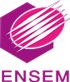 10
Projet RIIME
29 Mars 2018
Hypothèses de recherche
La formation du génie mécanique de l’ENSEM répondrait aux compétences requises par le marché de l’emploi.
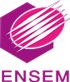 11
Projet RIIME
29 Mars 2018
Hypothèses de recherche
Hi : Le niveau d’importance de la compétence i est « très importante ».
Hi’ : Le niveau d’acquisition de la compétence i est « bien acquise ».
Avec i = {1, 2, 3, 4, 5}


Compétence 1. Comprendre, s'adapter rapidement et communiquer avec son environnement professionnel, technologique, écologique et économique
Compétence 2. A partir d’une réalité complexe, identifier, modéliser et analyser des problèmes en adoptant une approche scientifique, holistique et multidisciplinaire
Compétence 3. Concevoir et mettre en œuvre des solutions innovantes, efficaces et durables dans une perspective d’entreprise et/ou de recherche
Compétence 4. Gérer des activités, des projets et des personnes
Compétence 5. Agir en professionnel(le) responsable
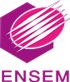 12
Projet RIIME
29 Mars 2018
Méthodologie de recherche
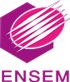 13
Projet RIIME
29 Mars 2018
Méthodologie : Etude quantitative
Echantillon

60 lauréats du génie mécanique de l’ENSEM appartenant à des promotions entre 2013 et 2016, travaillant dans différents secteurs :
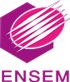 14
Projet RIIME
29 Mars 2018
Méthodologie : Etude quantitative
Modèle de recherche

Etude critique des référentiels de compétences du génie mécanique




Référentiel de compétences du génie Mécanique de l’Ecole Polytechnique Fédérale de Lausanne
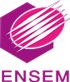 15
Projet RIIME
29 Mars 2018
Méthodologie : Etude quantitative
Conception d’un questionnaire en se basant sur le Référentiel de Compétences du génie mécanique de l’ Ecole Polytechnique Fédérale de Lausanne


Pré test du questionnaire


Lancement du questionnaire auprès des supérieurs hiérarchiques des lauréats nouvellement diplômés
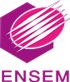 16
Projet RIIME
29 Mars 2018
Résultats de l’étude exploratoire
Le programme de formation présenté du génie mécanique de l’ENSEM répond à environ 90%  des besoins du marché du travail
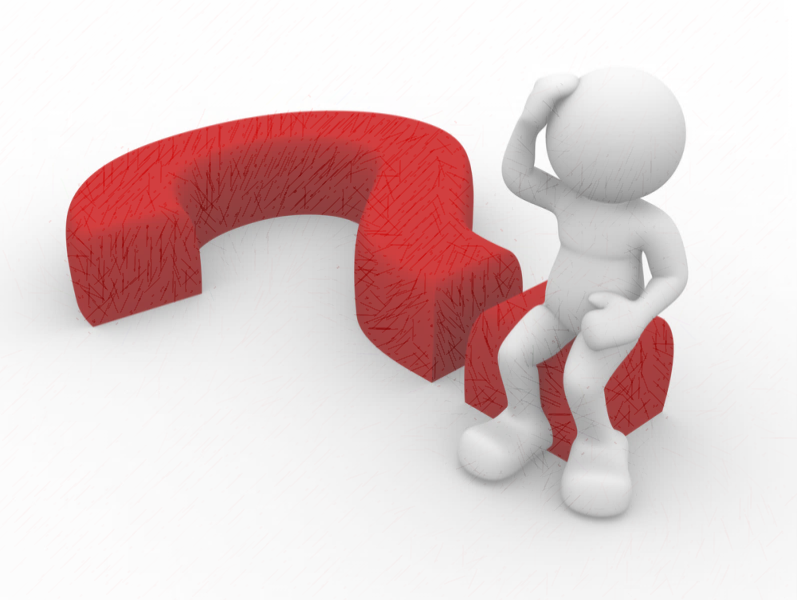 Le programme de formation présenté répond majoritairement aux profils métiers, mais est-ce que la formation répond vraiment à ces profils?
Résultats plus fiables                    Elargir le champ d’étude
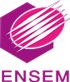 17
Projet RIIME
29 Mars 2018
Premiers résultats de l’étude quantitative
Etude quantitative
Le niveau d‘acquisition en pourcentage pour chaque compétence
Le niveau d'importance en pourcentage pour chaque compétence
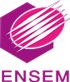 18
Projet RIIME
29 Mars 2018
Premiers résultats de l’étude quantitative
Identification des corrélations qui existent entre l’acquisition des différentes composantes :

Exemple :
r : coefficient de corrélation 
Valeur de p du test de la pente inférieure à 0,05
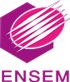 19
Projet RIIME
29 Mars 2018
Perspectives
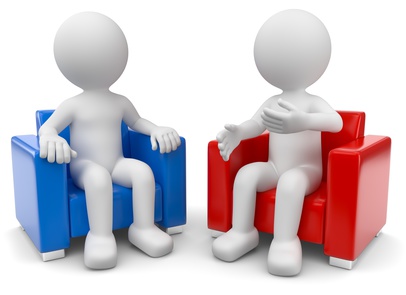 Entretiens semi-directifs auprès des industriels
Proposition de pistes d’amélioration au niveau des 
programmes de formation du génie mécanique pour mieux 
répondre aux besoins du marché du travail
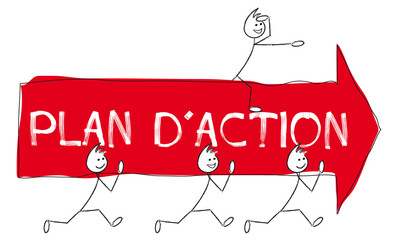 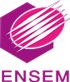 20
Projet RIIME
29 Mars 2018
Merci 
de votre Attention
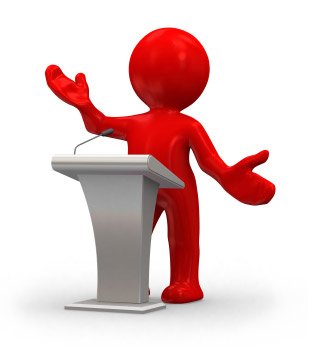 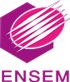 21
Projet RIIME
29 Mars 2018
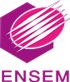 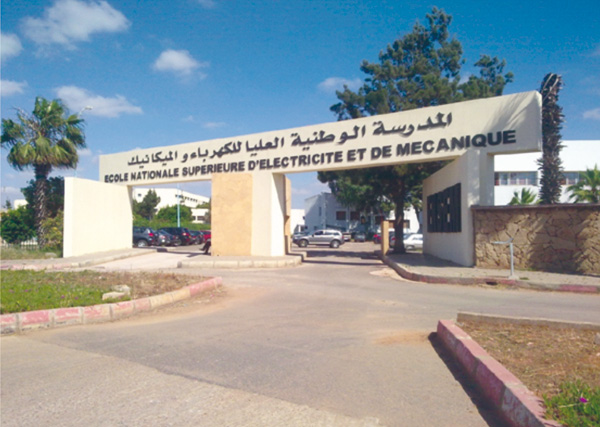 Thèse présentée par 
AIT HADDOUCHANE Zineb
Equipe de la recherche dans la formation en Sciences de l’ingénieur
Ecole Nationale Supérieure d’Electricité et de Mécanique –

aithaddouchane.zineb@gmail.com
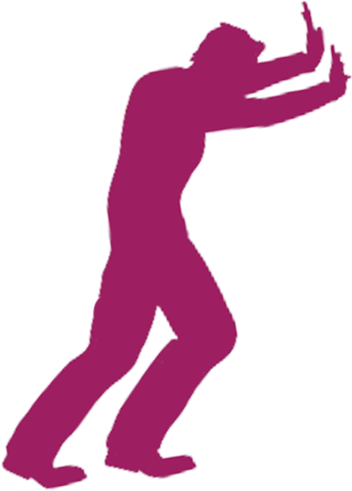 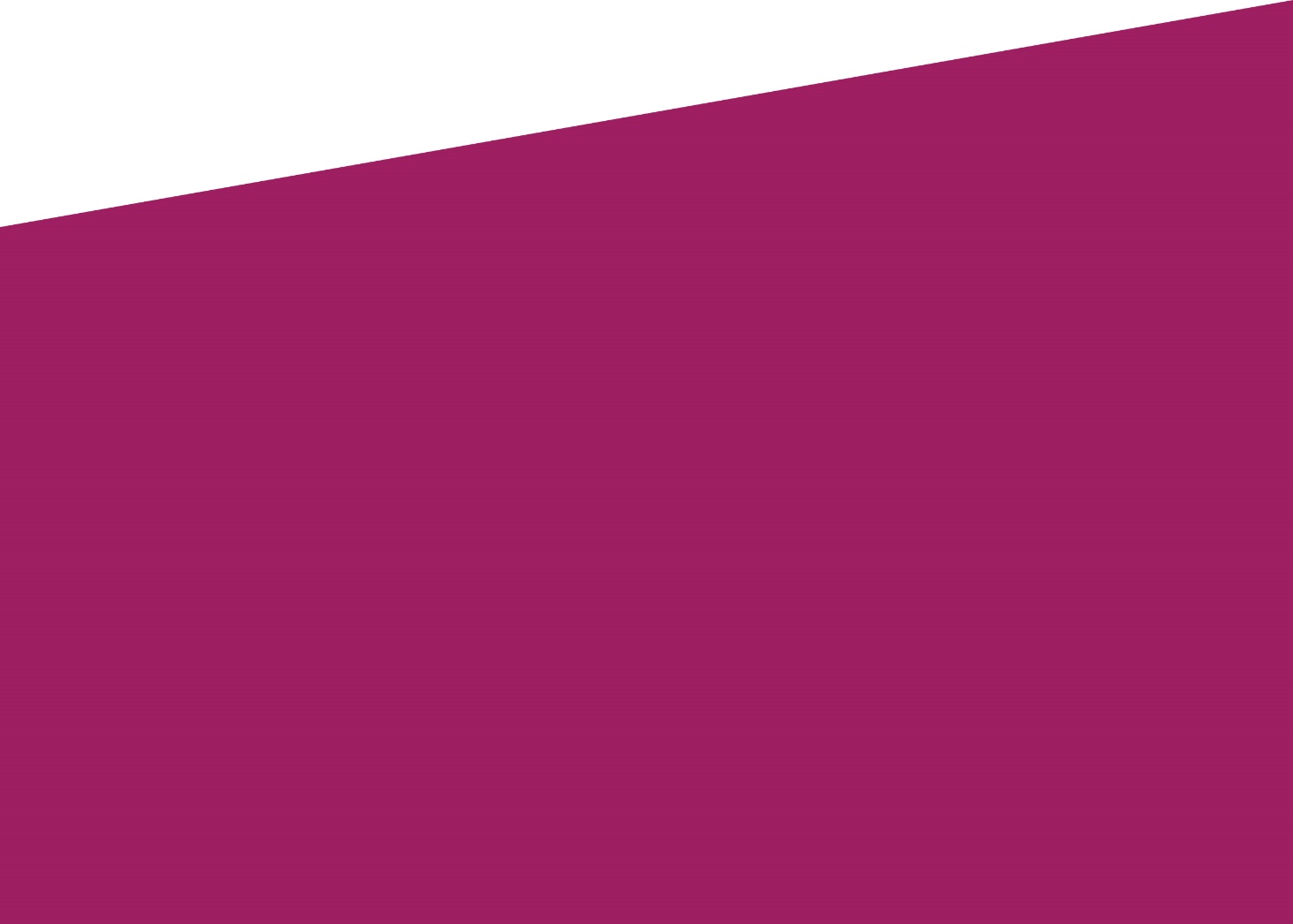 Adéquation entre la formation dans les écoles d’ingénieurs marocaines et les profils métiers face à la mondialisation
29 Mars 2018
Projet RIIME